Capacity Market Code Modifications
Working Group 1
Dublin, 10th May 2018
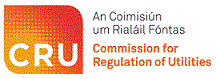 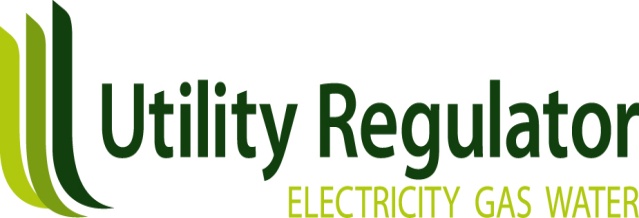 CMC_07_18 – Information published following a Capacity Auction
There is a 4-5 week period between Provisional Auction Results being issued to the affected Participant and final Auction Results being published.


The RAs propose that provisional Auction Results are also published on the Capacity Auction Provisional Results Date.

Data published on the same basis as the final Auction results

Proposed changes to the CMC – additional paragraph (F.9.5.1A) has been added to F.9.5 to require provisional Auction Results to be published.

This exactly mirrors the existing F.9.5.1, but with provisional Auction Results in place of final Auction Results